Field  Operations Safety     at Solar Turbines
March 2011
Jim Low
HSSE Manager EAME
COMMITMENT
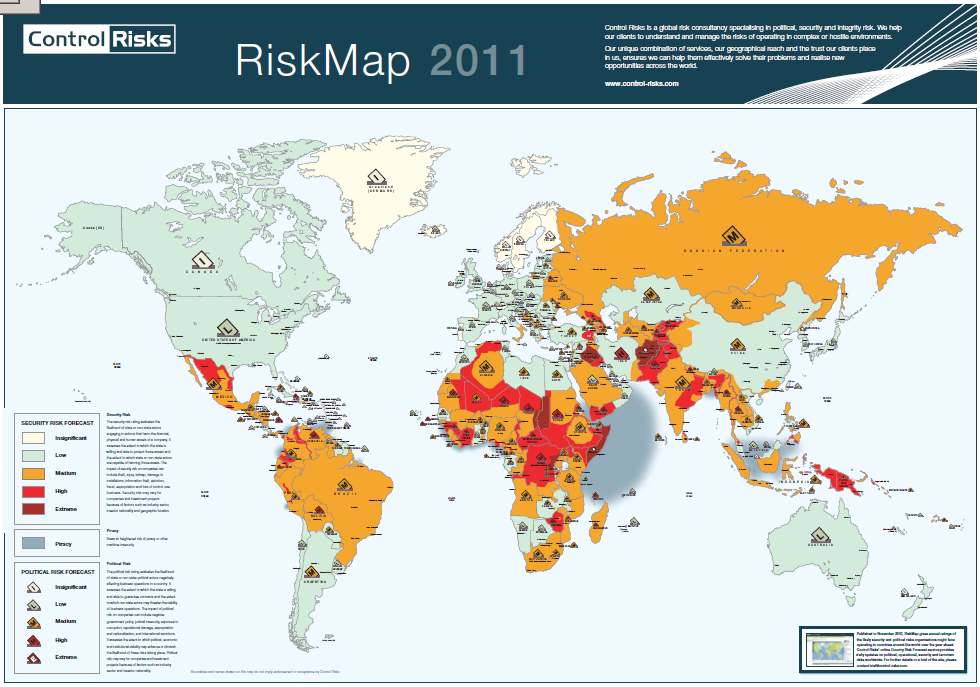 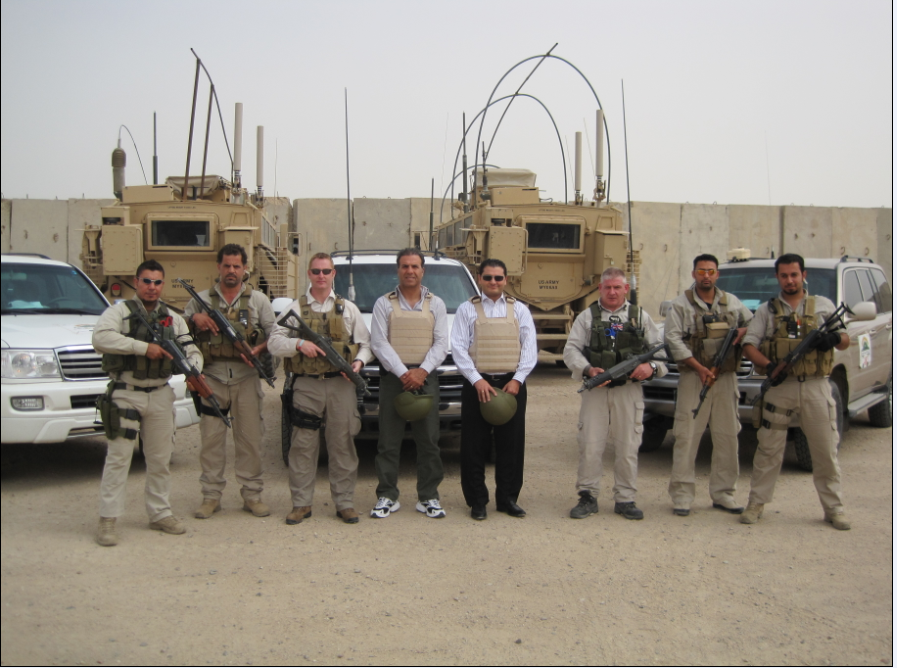 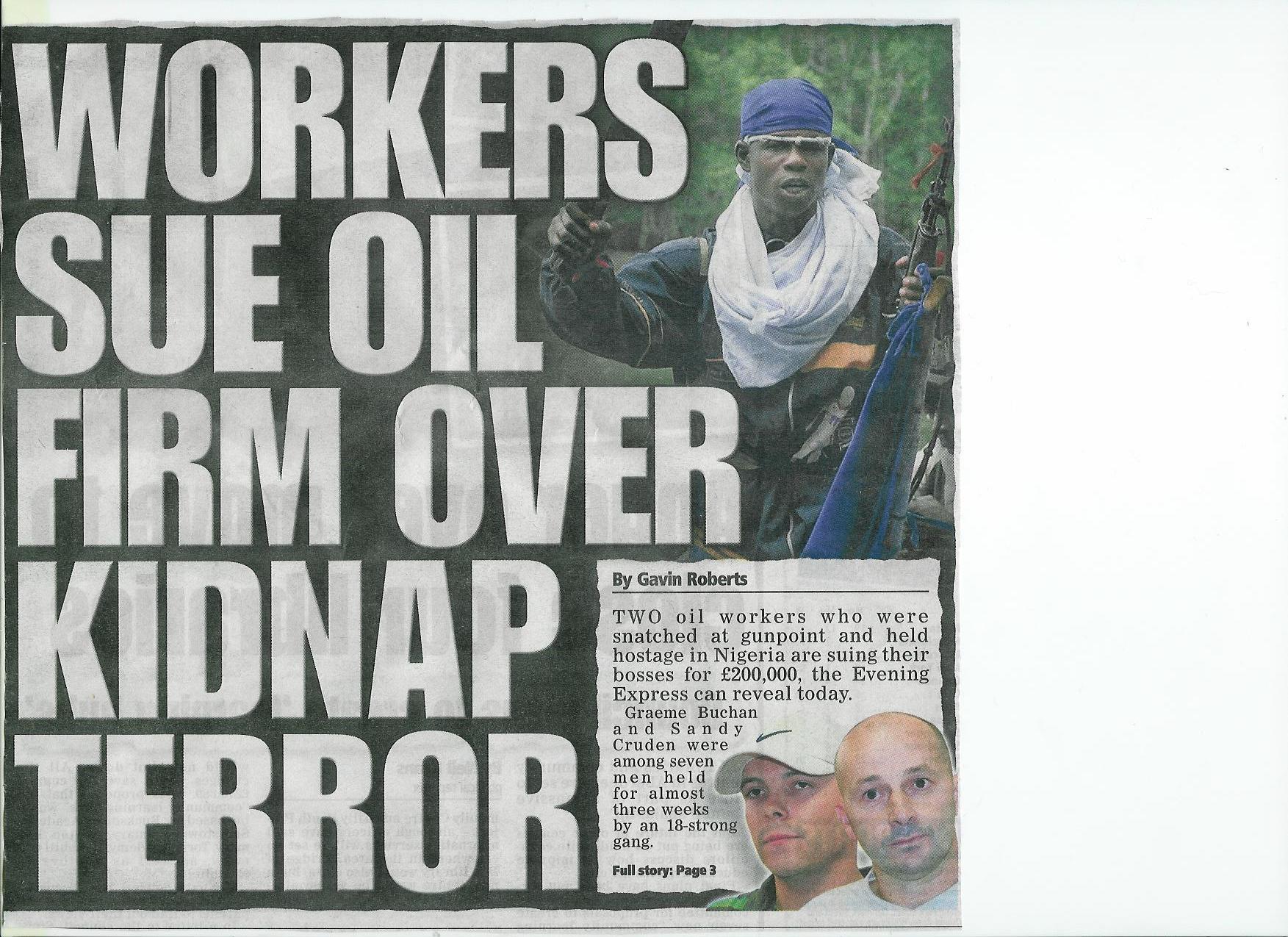 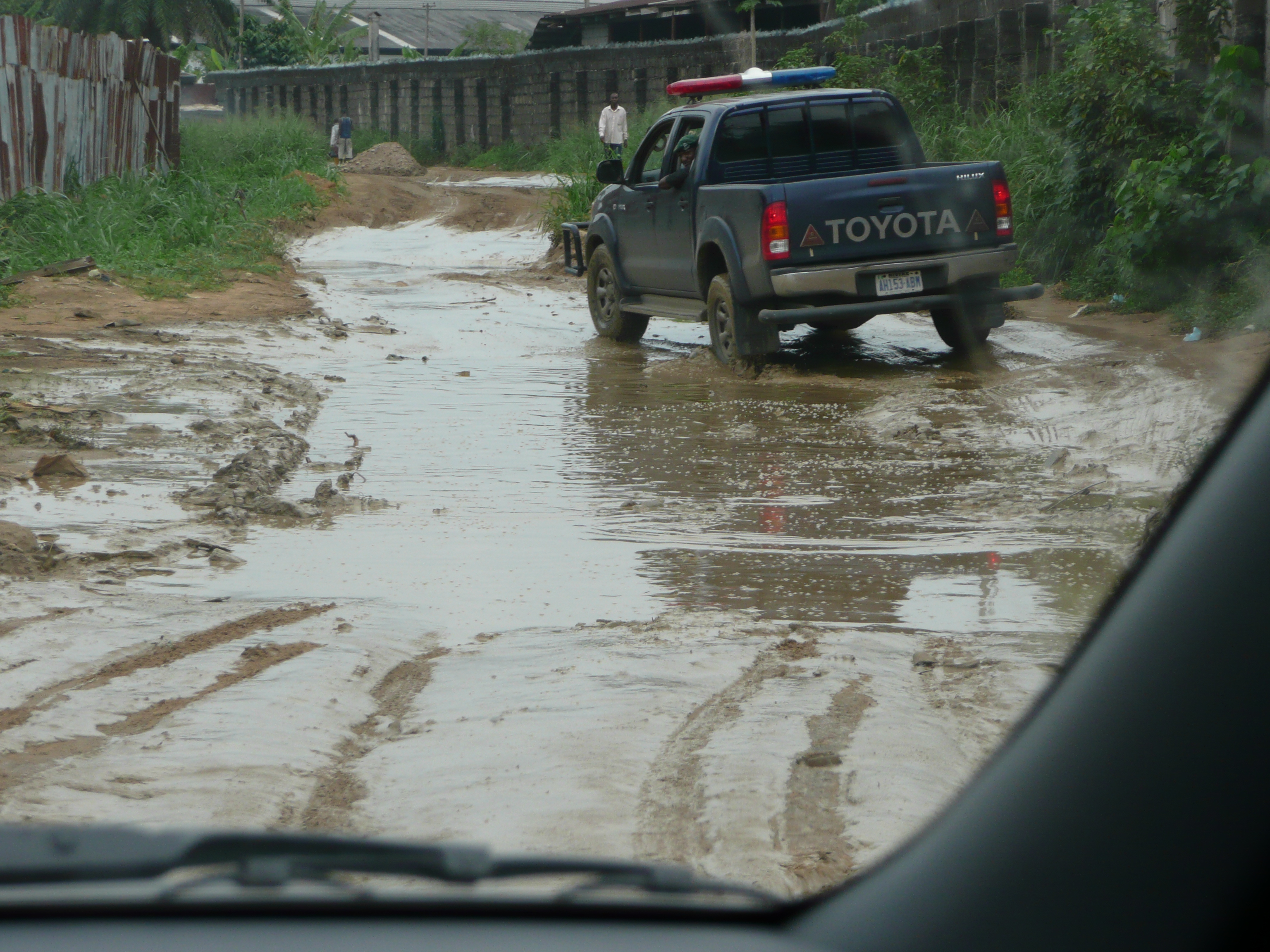 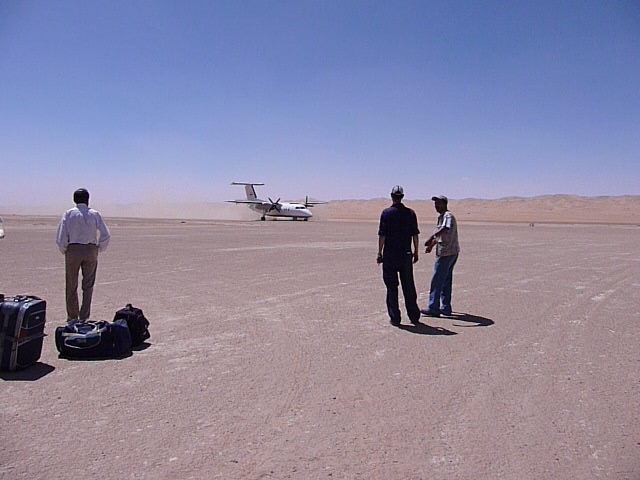 Major HSSE Challenges

Keeping 600+ Solar people in EAME safe….+ visitors

Cultural Differences
Customer Practices
Travel Safety and Security
Field Operations Risk Mitigation
Safety Management System
HSSE Training
Customer HSSE Cooperation and Liaison
Corporate Management Support
Stop Work Authority
Emergency Response Planning
Solar Turbines Field Operations HSSE Management System
HSSE Management System
OHSAS 18001
Certified by DNV and FPAL
Incident Reporting and Investigation
Stop Work Authority 
Risk Assessment
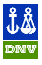 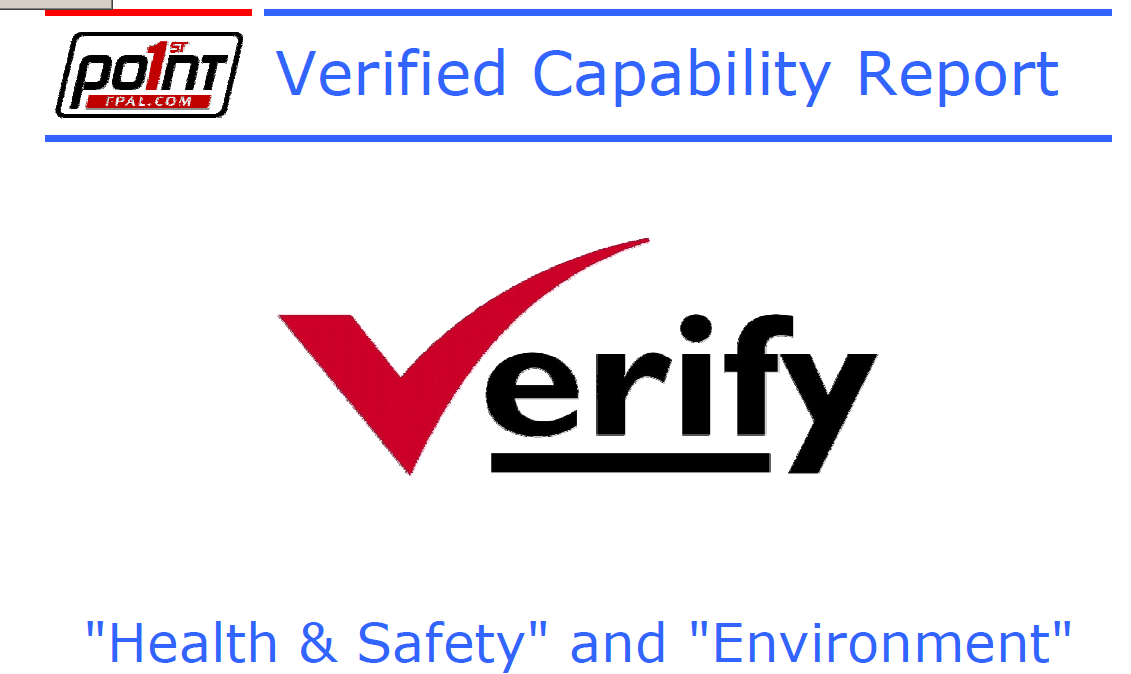 Field Operations Risk Assessments
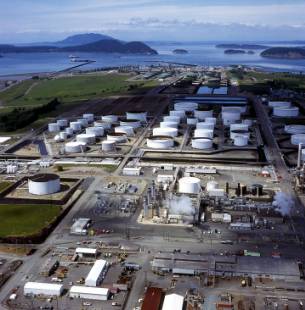 Three Types of Risk Assessment

Travel Risk Assessment 

Workplace Hazard Assessment (WHA)
Site Hazards (including getting to site)

Task Risk Assessment (TRA)
Task Hazards
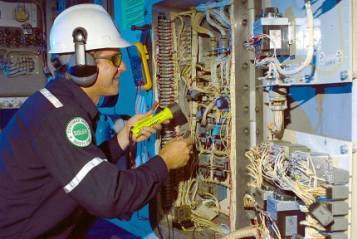 Travel Risk Assessment
1
Air & Car Travel
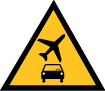 2
Security
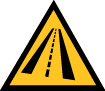 3
Site Accommodation
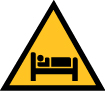 4
Food and Water
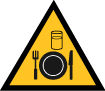 5
Local Wildlife
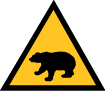 6
Adverse Weather
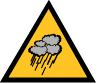 7
Communications
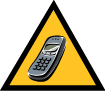 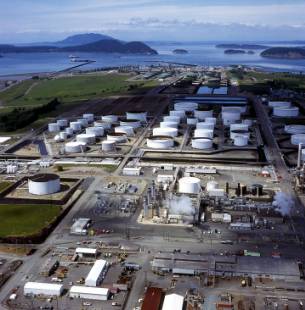 Workplace Hazard Assessment - WHA
Completed before going to site
Validated when on site
Assesses all general site hazards - including travel
Permit to work and LOTO systems?
Do workers use PPE?
Safety Orientation?
Condition of safety equipment?
Are unsafe conditions or acts followed up?
Evacuation drills?
Medical Clinic and first aid?
Accommodation clean?
H2S on site?
Others??
Location 
Adjacent work
Build standards
Is country or area safe?
Mode of travel
Security - Need to be met?
Phone numbers
Emergency Plan for site?
HSSE system on site?
Site housekeeping
Safety meetings?
Risk Assessment Matrix
Solar uses a standard risk
matrix to assess and categorize risk:

Severity x Probability

Low Risk 

Medium Risk
 


High Risk
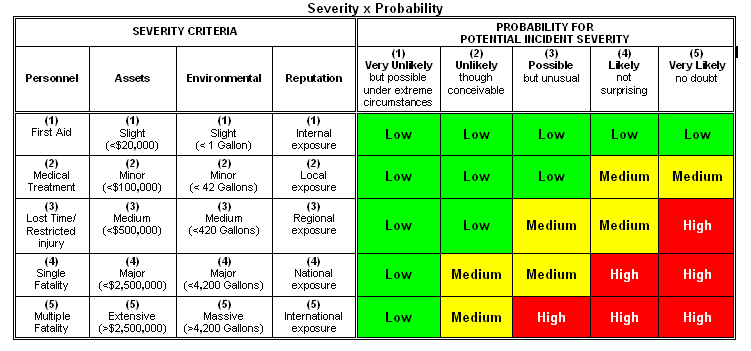 Continue
Further analysis / mitigation /                  authorization needed
Work prohibited
Solar Turbines Field Operations HSSE Training
Prior to any deployment of new hires!
HSSE Management System training
 Risk Assessment 
 Incident Reporting and Investigation
 Permit to Work/Stop Work Authority 
 Travel Safety
Solar Turbines Field Operations Job Specific HSSE Training
Job Specific HSSE Training
Electrical Safety Training
Small Bore Pipework
LOTO/PTW
Safety Intervention
Coaching Leaders for Vision Zero
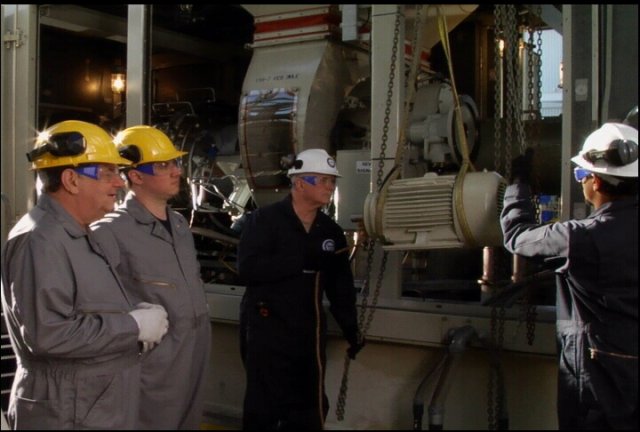 Legal/Customer Requirements
 BOSIET/HUET
 MISTS
 Oil & Gas UK Medical – Offshore and Remote Sites
Customer HSSE Cooperation &  Liaison
HSSE Management System comparison
 Very sensitive issue
 Need to avoid confrontation
Emphasis on working together
WHA/TRA , Incident Reports –
	key evidence during customer negotiations
HSSE Bridging Documents
Codes of Conduct
Corporate Management Support
President and Vice President approval required for High Risk countries
 HSSE Steering Committee
 Statement of Commitment signed by VP
Stop Work Authority
Examples
Helicopter Baku – customer pressure
Travel in Algeria – terrorism
Travel in Yemen – terrorism
Qatar – unsafe customer practices
Congo – unsafe customer practices
Angola – unsafe customer practices
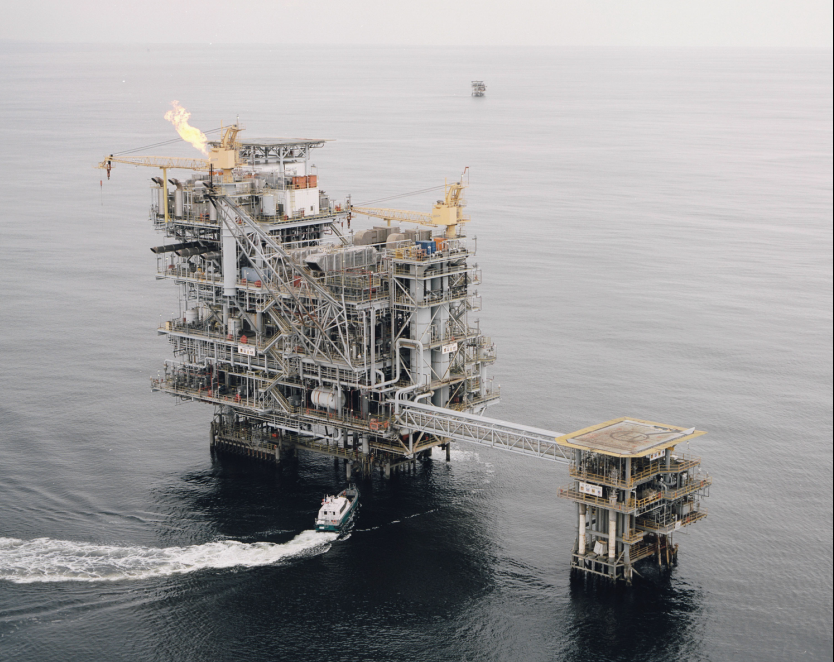 Corporate support and HSSE Training
 Safety Intervention
 Coaching Leaders for Vision Zero
 Statement of Commitment – signed by VP
Offices/control rooms directly above process plant
Only inflatable life rafts are available –TEMPCs?
No Surfer Boats on stand by
Identified as H2S Site 
Original design for day shift only
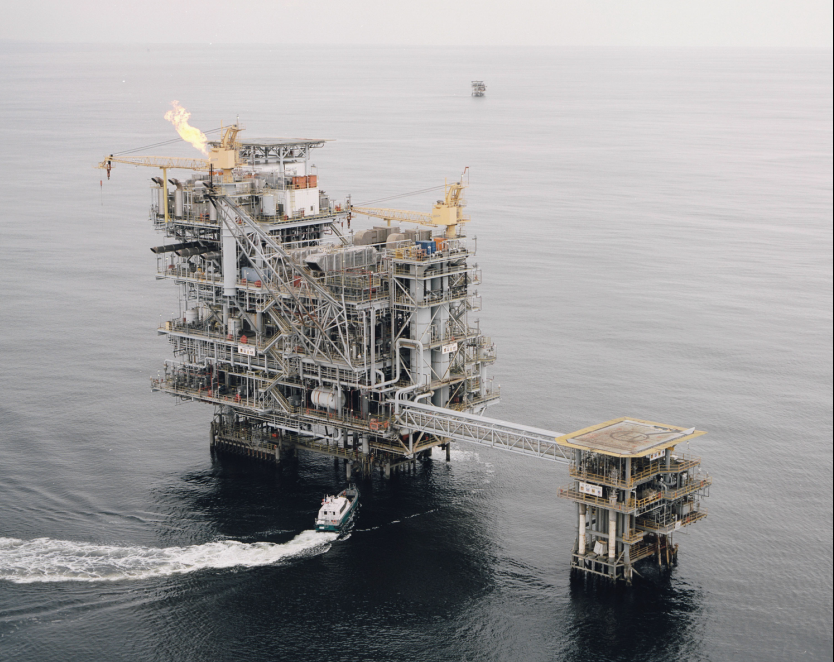 “We’re the operator -
 you don’t tell us about safety on our platforms”
“Your North Sea standards don’t count down here!”
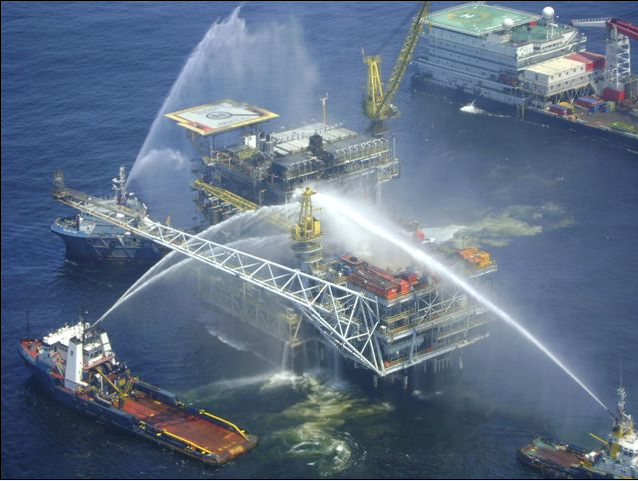 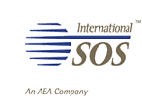 ISOS
 Control Risks
 Google Earth Pro
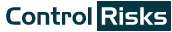 Emergency Response Planning
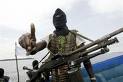 Regional Incident  Management Team
Table Top Exercises 2007/2008/2010
2008/2009 – Dekastri / Medivac Nigeria/ San Diego Fires / Georgia / Niger Delta / Malobo / Gabon/ CAT Industrial Action/ H1N1
2010 – Platform Fire Angola/ Volcanic ash cloud/ Turkmenistan/ K&R/  Hot Strikes
2011 –  Moscow Airport Bomb, Egypt Evacuation, Hot Strikes